conquête spatial
Fait par chloé
apollo
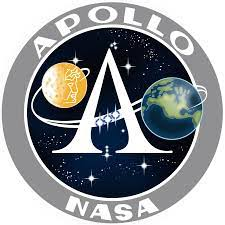 Qui? Apollo
Quoi? Programe spatial
Quand? 1961-1971
Pay? États-unis